DNA Structure and Discovery
TEKS
(6)  Science concepts. The student knows the mechanisms of genetics, including the role of nucleic acids and the principles of Mendelian Genetics. The student is expected to:

	(A)  identify components of DNA, and describe how information for 		specifying the traits of an organism is carried in the DNA;
	(B)  recognize that components that make up the genetic code are 		common to all organisms
Vocabulary
Nucleic Acid
Nucleotide
Base pairing
Complementary
Template Strand
Semiconservative
Prerequisite Questions
What are the monomer molecules that make up nucleic acids?
What are the 3 structures of a nucleotide?
What is the purpose of DNA?
Essential Question #1
How was DNA determined to be the hereditary molecule?
History of DNA
70 years ago, DNA was a mystery to most scientists

Scientists knew of its existence, but not of its purpose.

The following slides are just some of the major experiments that helped to define the role of DNA in biology
Erwin Chargaff (1950)
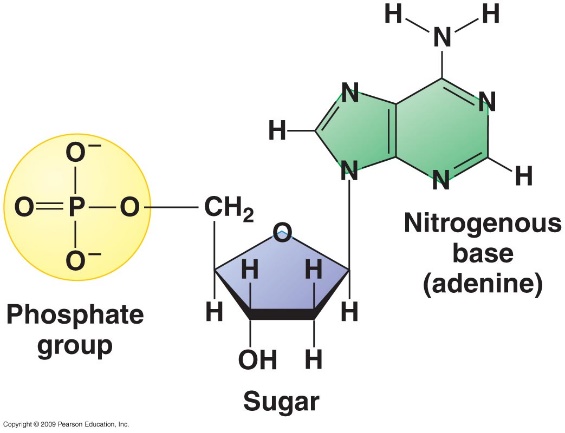 Common knowledge that nucleotides consist of phosphate group, a sugar and a nitrogenous base.


Compared composition of the 4 bases between many different organisms.
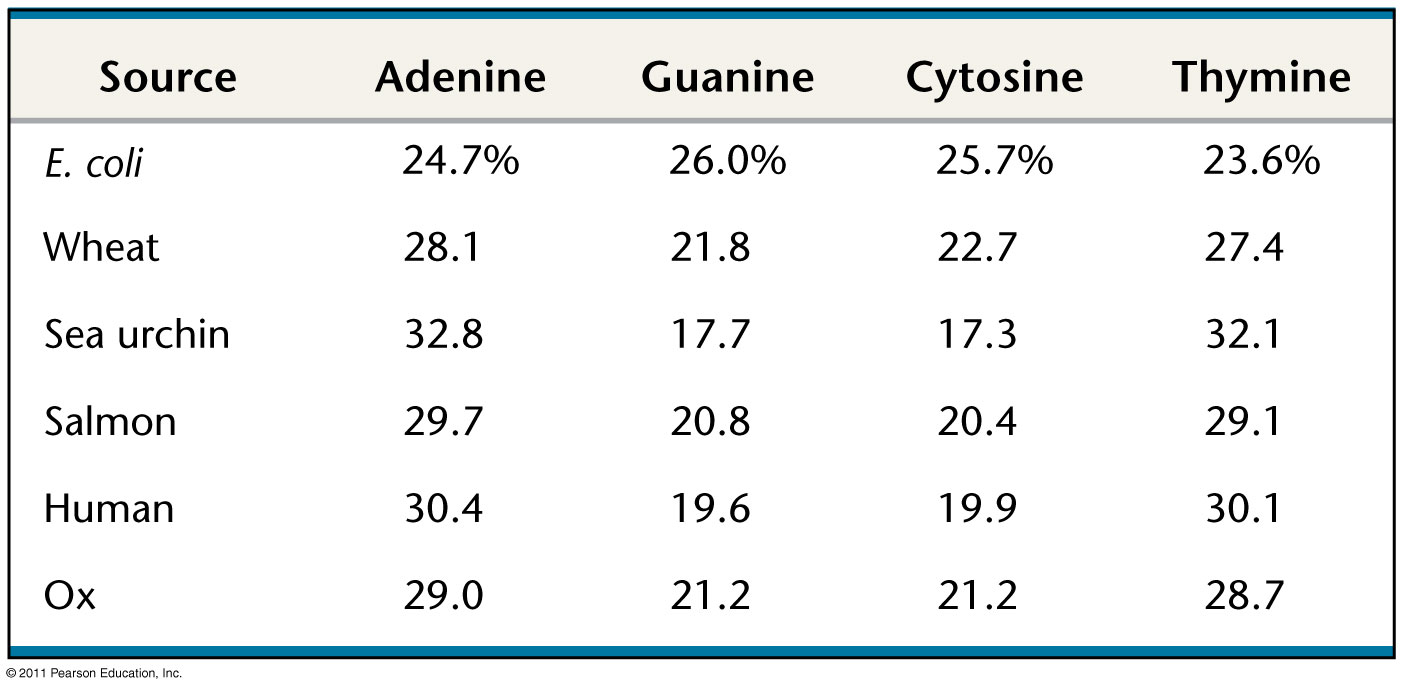 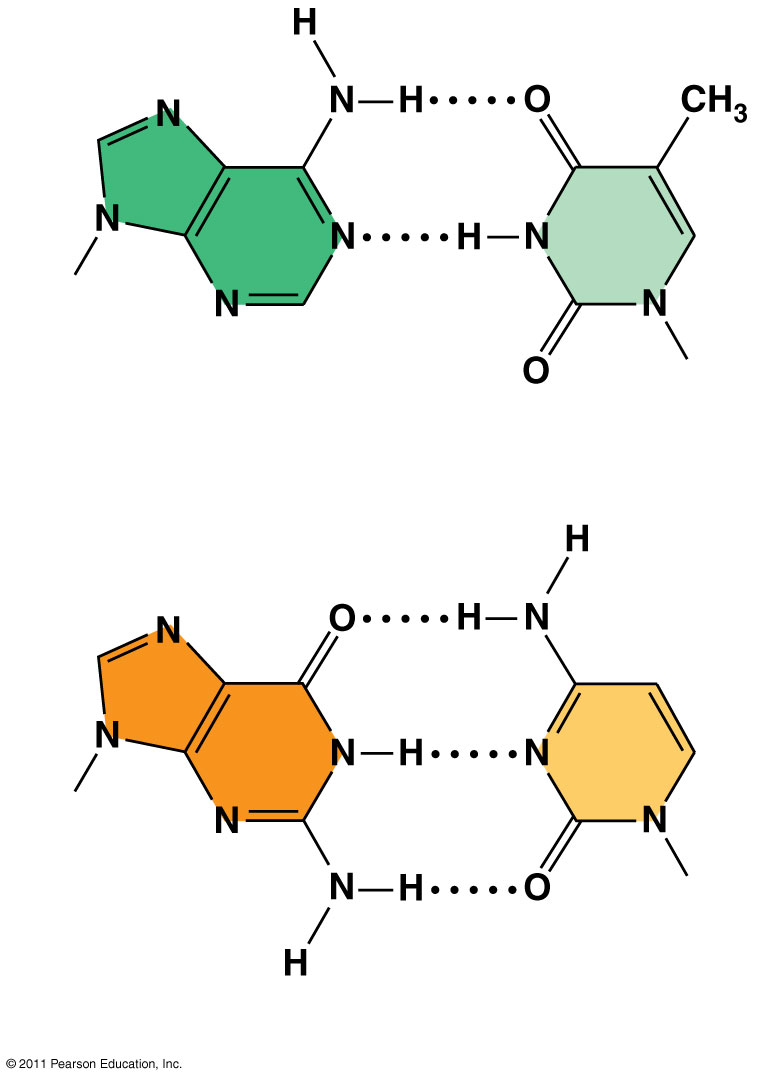 Erwin Chargaff (1950)
Sugar
Stated what we know today as Chargaff’s Rules.

Only certain bases pair up.



Adenine pairs with Thymine

Guanine pairs with Cytosine.
Sugar
Adenine (A)
Thymine (T)
Sugar
Sugar
Guanine (G)
Cytosine (C)
(b)
Franklin’s X-ray diffractionphotograph of DNA
Rosalind Franklin (1952)
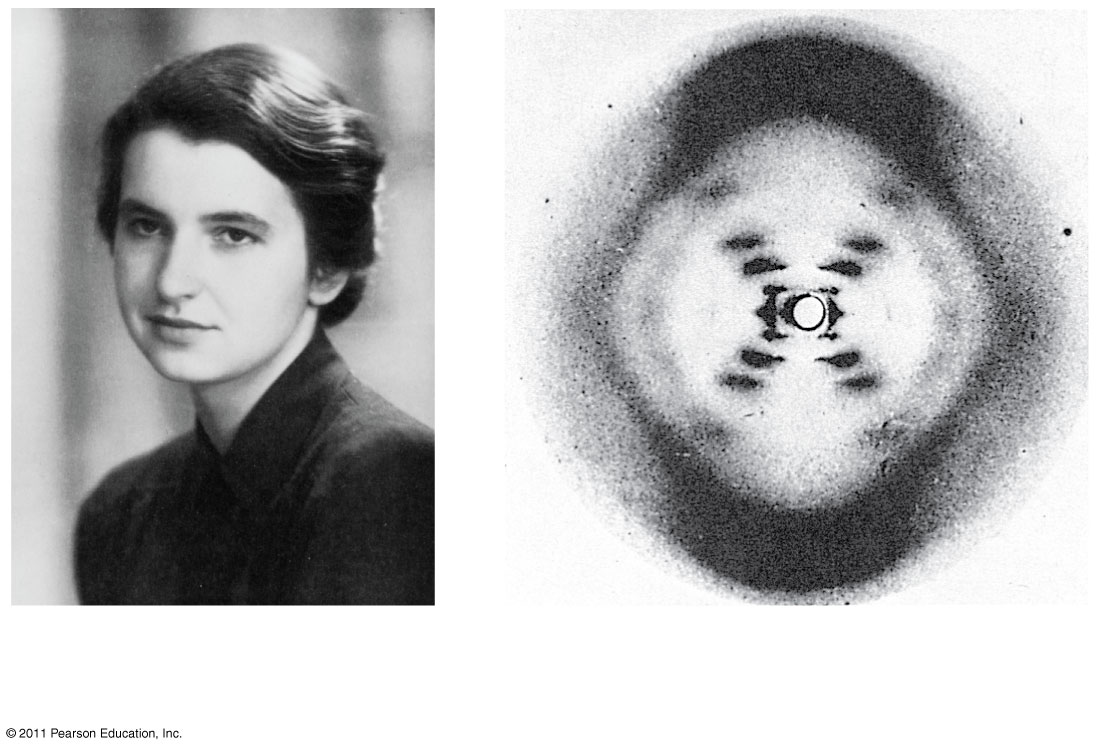 Used an X-ray technique to photograph DNA

Saw that DNA had:
2 spiraling components
Fixed width
Alternating “rung” pattern
(a) Rosalind Franklin
Watson and Crick (1953)
Used evidence from previous scientists to build a model of DNA.

Won the Nobel prize in 1962
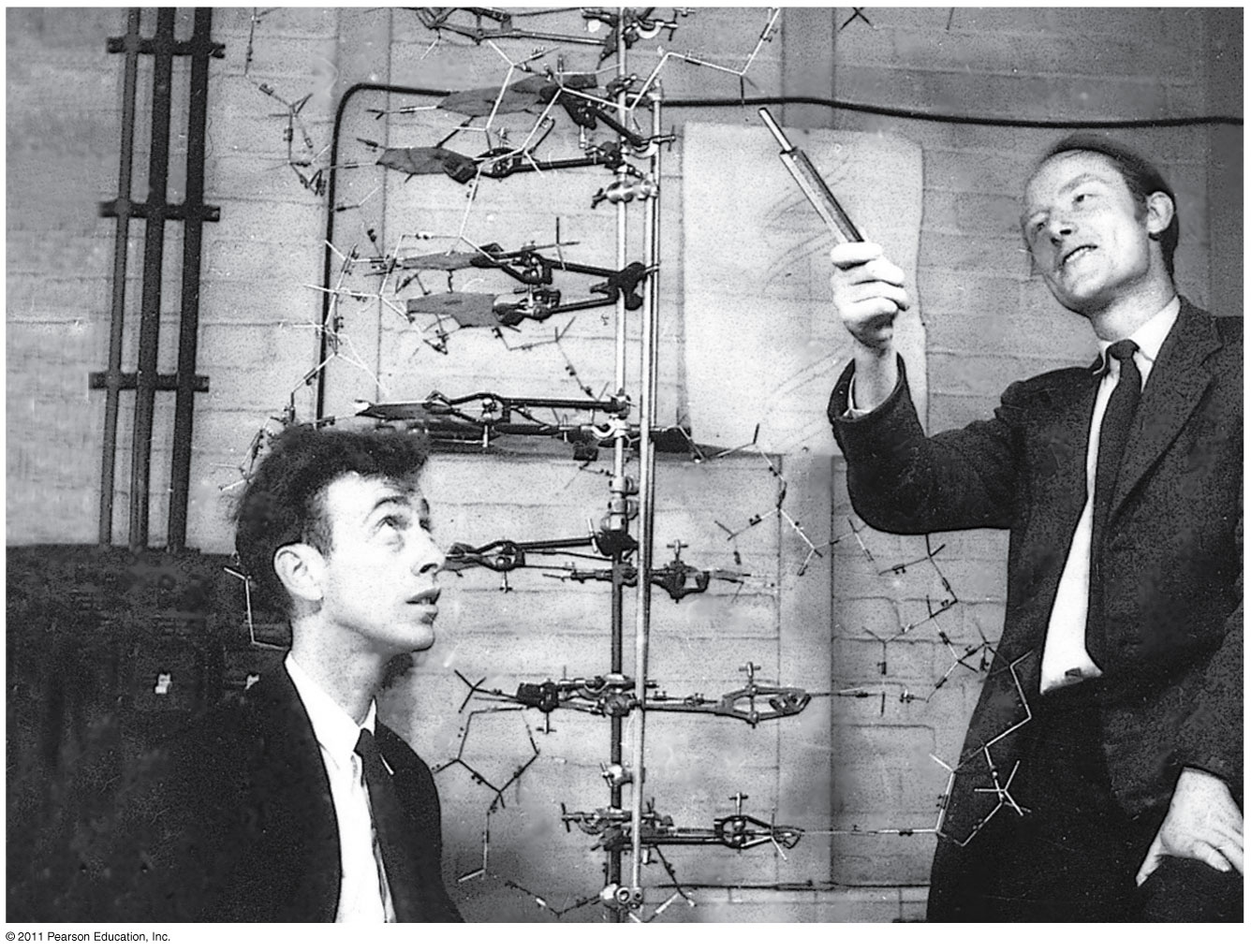 Essential Question #2
Why is DNA replication essential to the cell cycle?
Nucleotide structure
Nucleotides are the monomers that make up the Nucleic Acid polymer.
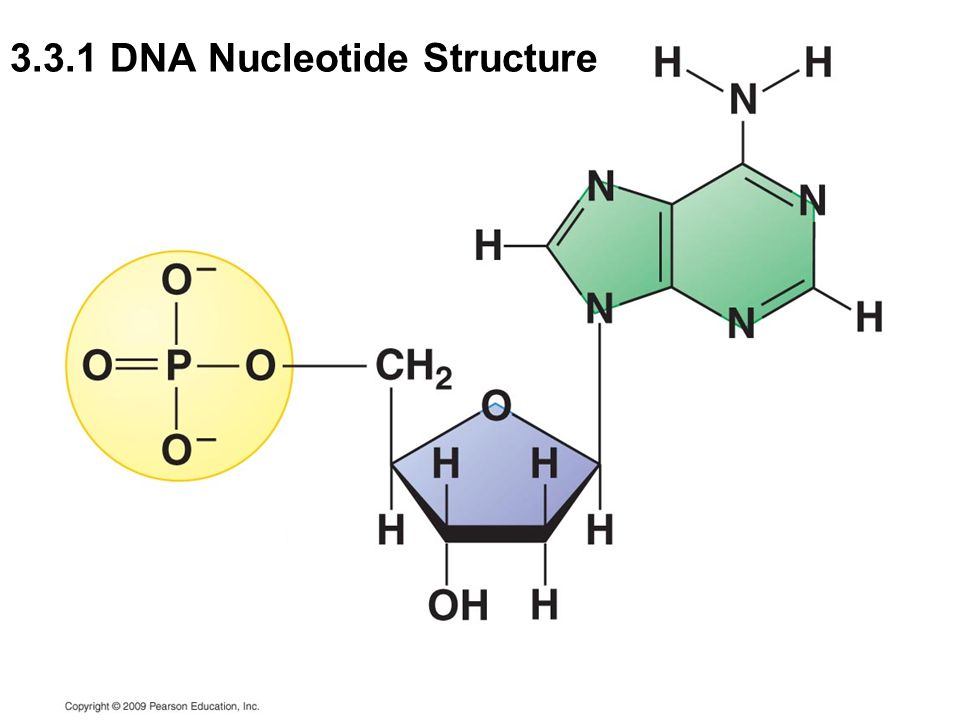 Nitrogenous Base
Phosphate Group
Deoxyribose Sugar
(a)
Key features ofDNA structure
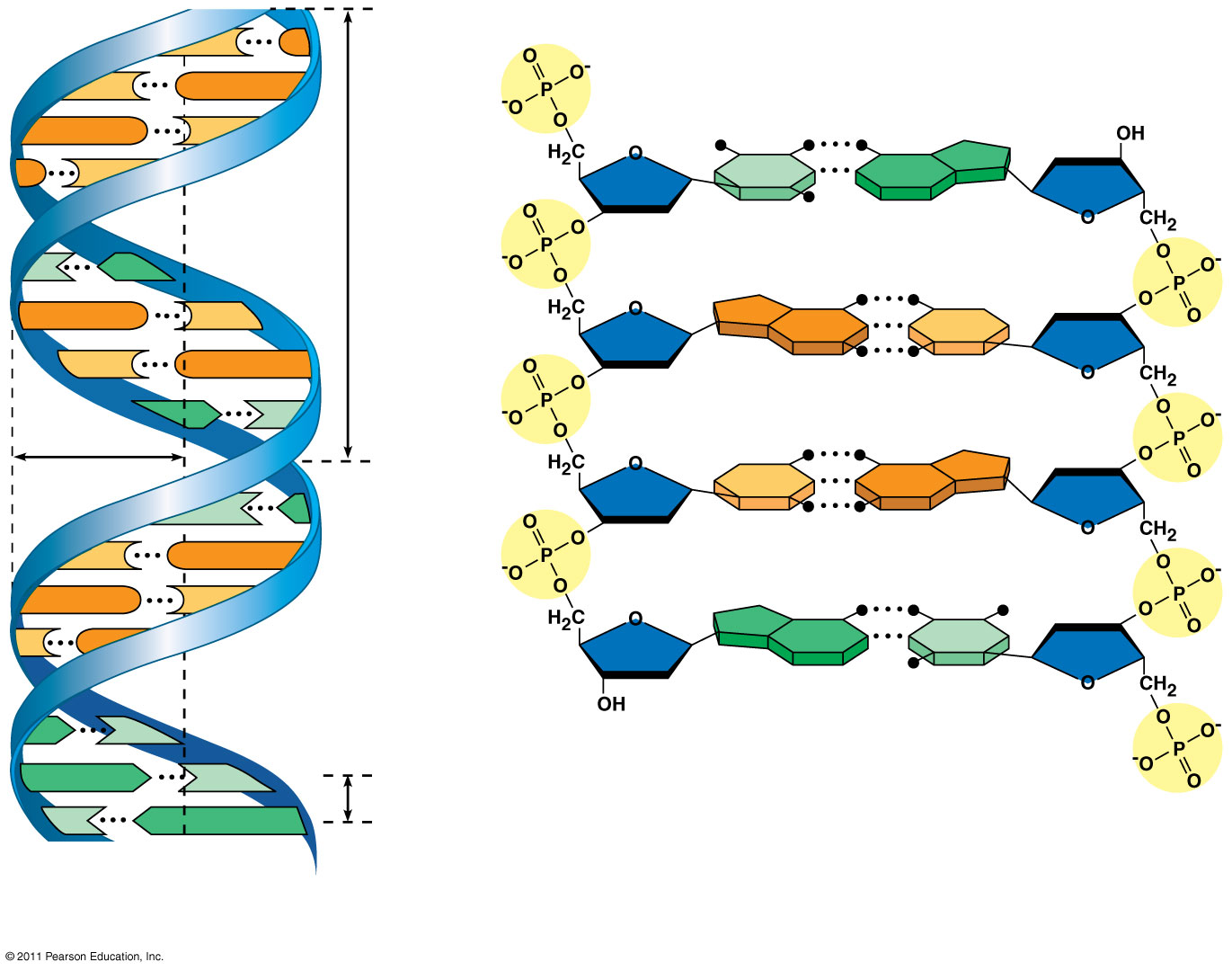 5 end
G
C
DNA structure
Hydrogen bond
C
G
3 end
C
G
A
T
G
C
3.4 nm
DNA is a double helix

The “backbone” is made of alternating phosphate groups and deoxyribose sugars

The bases in the middle pair A to T and G to C
A
T
G
C
G
C
G
C
A
T
1 nm
C
G
T
A
C
G
C
G
T
A
G
C
T
A
3 end
A
T
0.34 nm
5 end
A
T
(b) Partial chemical structure
Nitrogenous Base Pairing
Adenine pairs with Thymine 

					A    T

 Guanine pairs with Cytosine
					
					G    C
Chargaff’s Rules
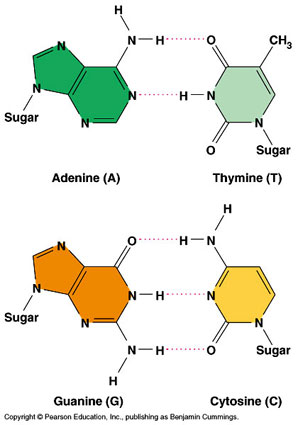 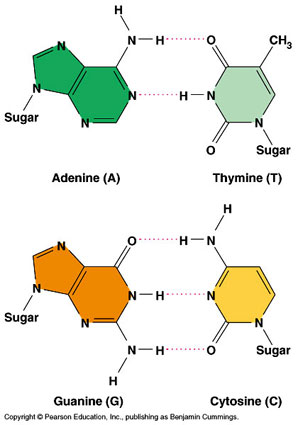 Forms of Eukaryotic DNA
Eukaryotic DNA comes in two forms:

1) Chromatin – nucleic acid strands are unwound and in a “spaghetti” arrangement
Found only during Interphase


2) Chromosome – nucleic acid strands are tightly wound around histone proteins, and folded on scaffolding proteins
Found only during Mitotic stages
Prokaryote vs. Eukaryote DNA
Prokaryotes have a single loop of DNA
Eukaryotes have multiple strands/strings of DNA
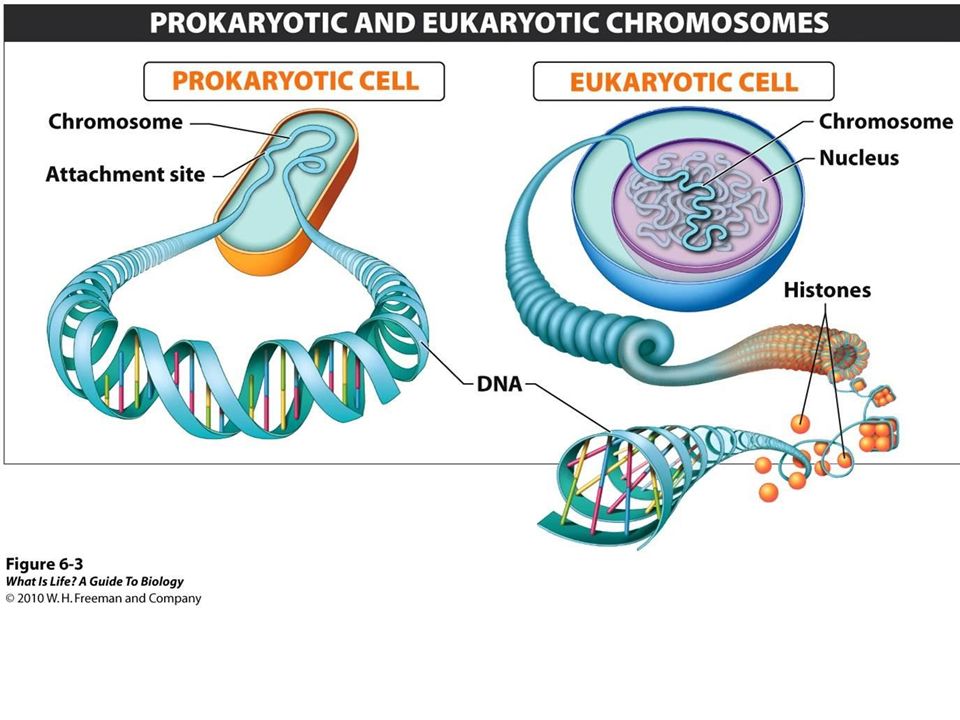